Что случается весной?
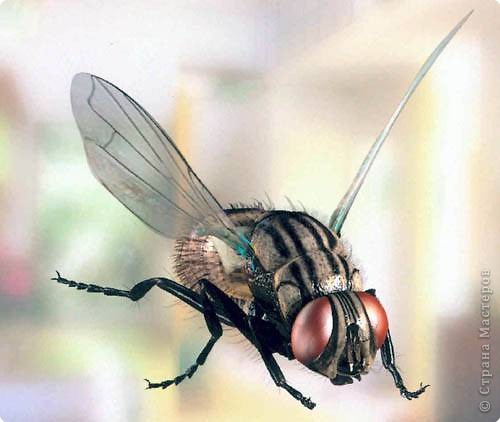 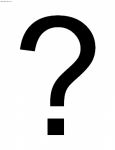 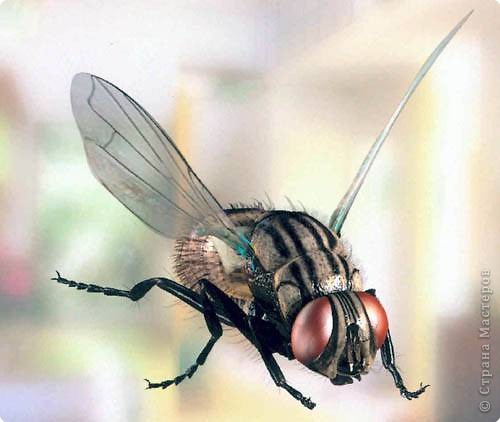 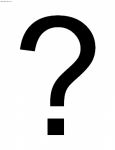 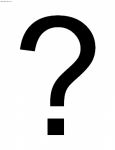 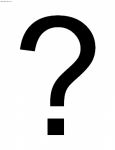 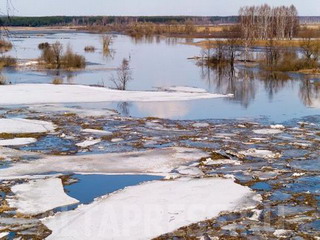 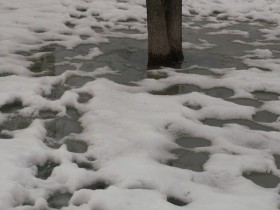 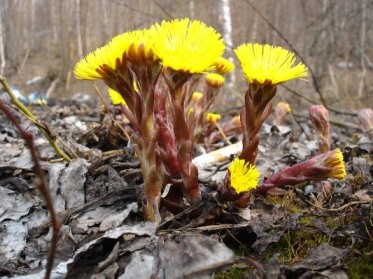 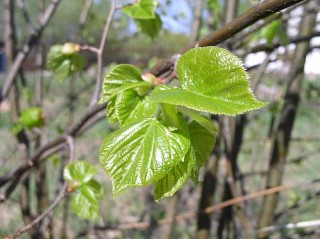 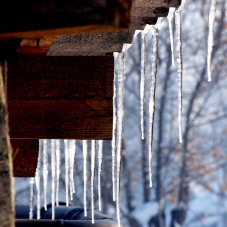 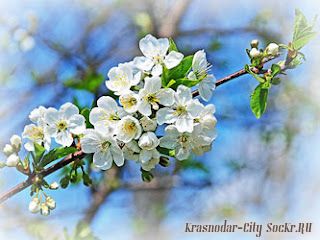 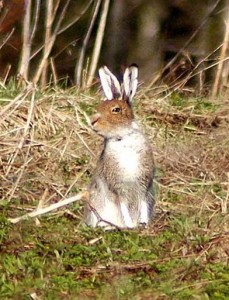 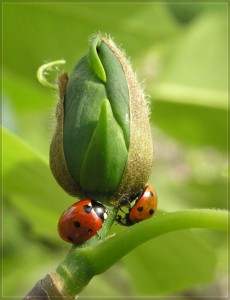 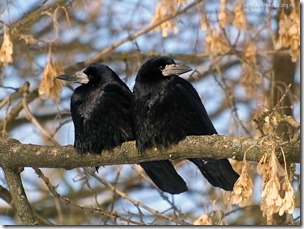 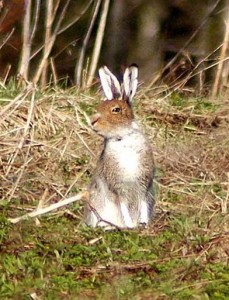 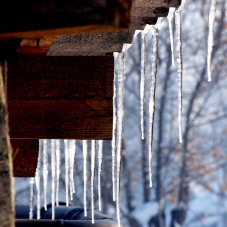 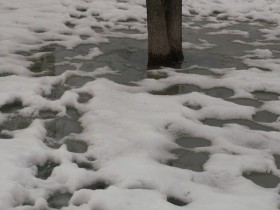 T - +3
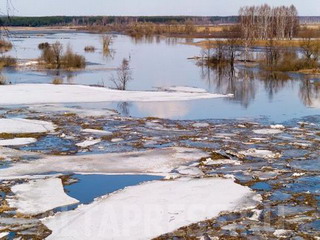 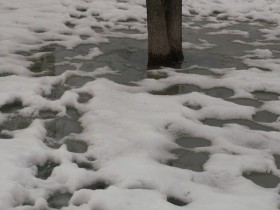 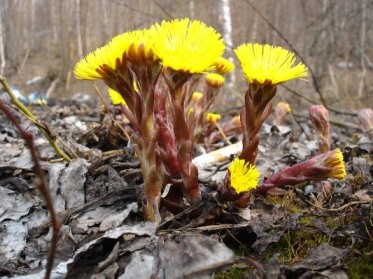 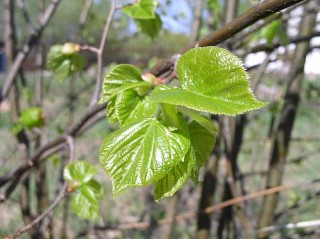 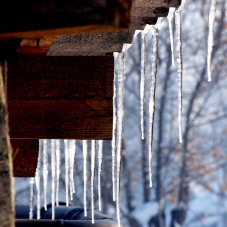 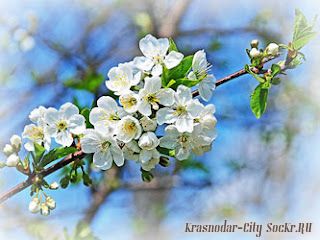 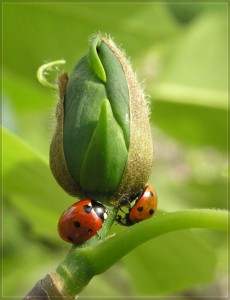 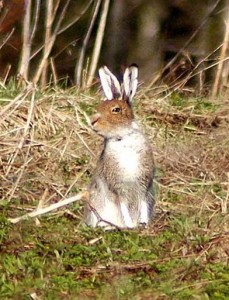 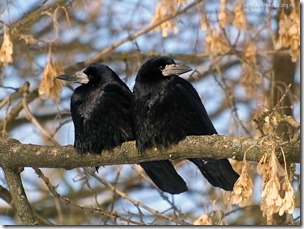 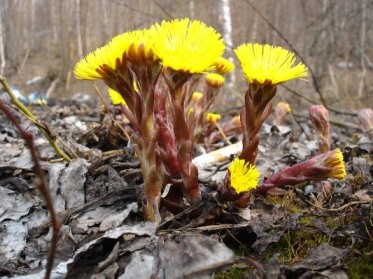 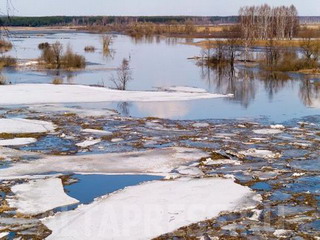 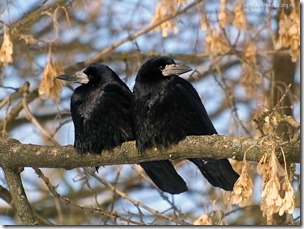 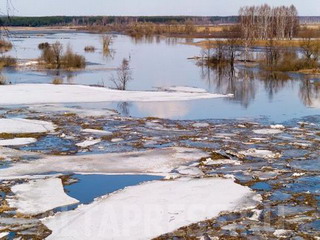 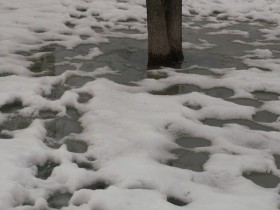 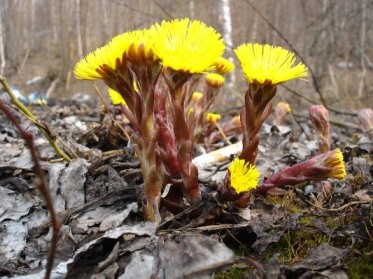 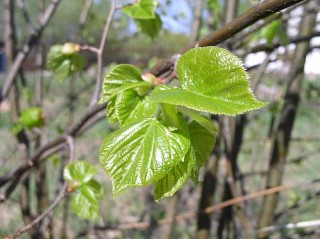 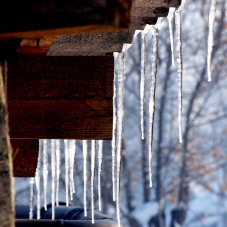 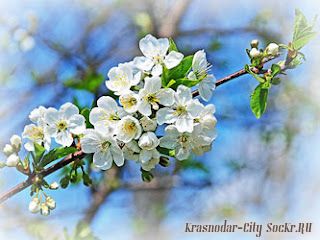 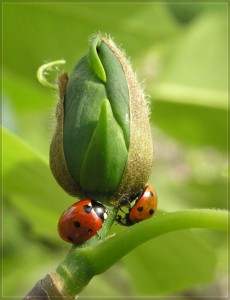 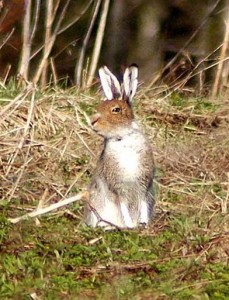 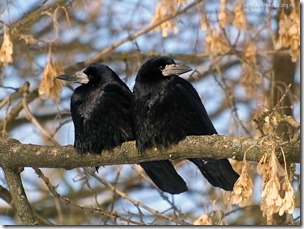 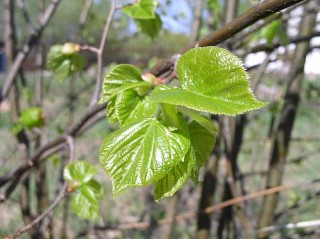 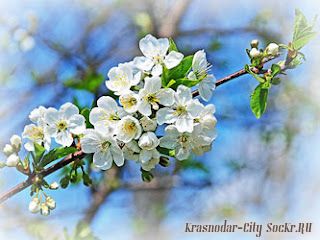 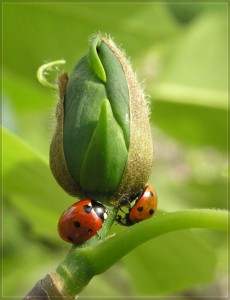 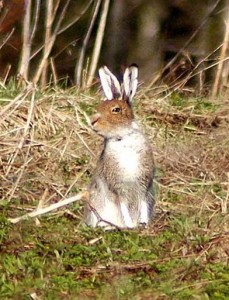 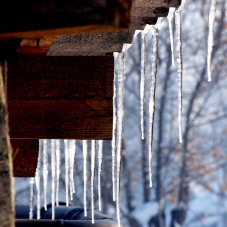 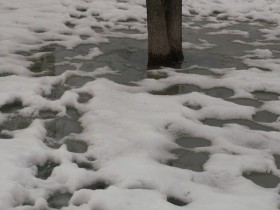 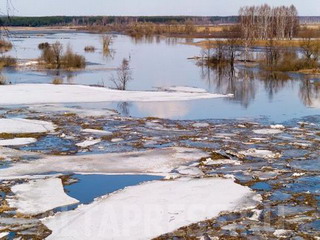 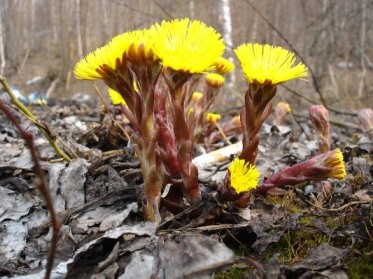 T- +4
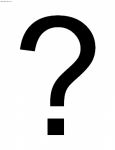 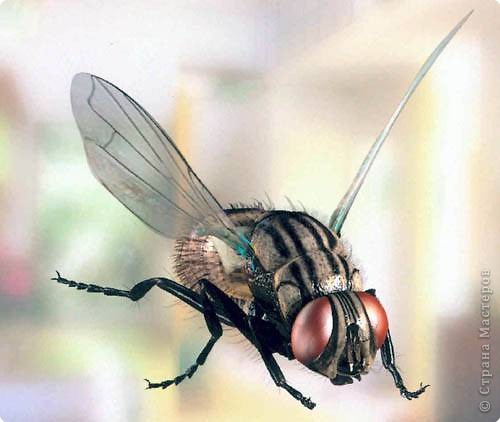 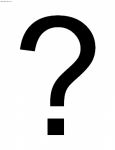 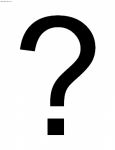 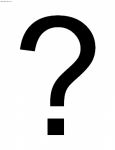 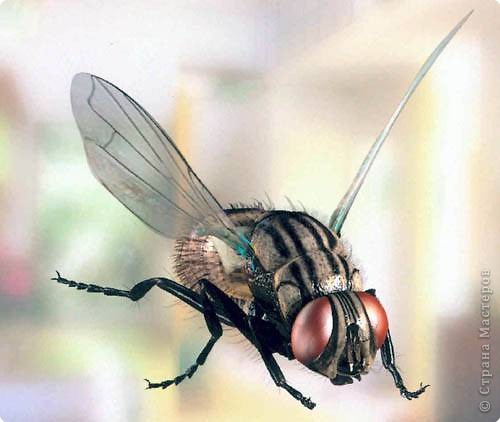 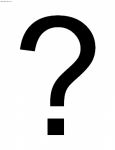 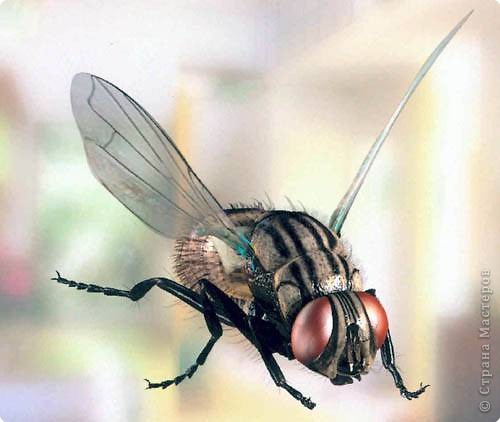 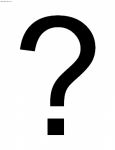 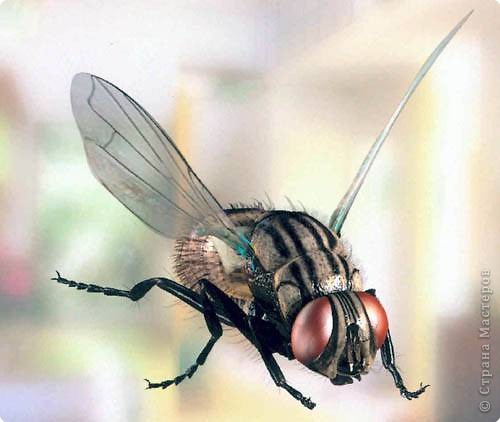 Спасибо !